Lähdekritiikki
Särmä S. 356 - 359
Lähde- alkuperäinenammennuspaikka
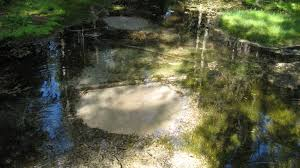 Lähteitä on myös tekstien maailmassa
Lähteistä eli muiden teksteistäsaa ja kannattaa ammentaa.

MUTTA: Kun käyttää toisen tekstiä, alkuperä pitää mainita lähdeviitteessä.

Lukija olettaa, että teksti on luotettava ja uskottava. Kirjoittajan ei pidä pettää lukijan luottamusta.
Lähdeviite
Lähdeviitteen avulla lukija voi tarkistaa alkuperäisen tekstin.

Lähdeviitteen merkitseminen on tärkeää, jotta ei syyllisty plagiointiin.

Plagiointi = toisen tekstin käyttöä ilman mainintaa tekijästä eli varastamista
Lähdeviitteen osat
Kirjoittajan nimi					Kuka?
Tekstin otsikko tai nimi			Mikä (nimi)?
Tekstilaji (uutinen, runo jne.)	Mikä (tekstilaji)?
Julkaisupaikka					Missä?
Julkaisuaika						Milloin?

Julkaisuajan tarkkuus riippuu lähteestä (2007, 3/2014, 11.3.1942).
Julkaisupaikka voi olla esimerkiksi sanomalehti, nettisivusto, runokokoelma.
Lähdeviite
Hölmölän Sanomien uutisessa ”Eukot jatkoivat peittoa” (4.10.2015) Matti Meikäläinen toi esille, että…

Aaro Hellaakosken runossa ”Tuhma telkänpoika” kokoelmasta ”Sarjoja” (1952)…

Väinö Linnan ”Tuntematon sotilas” –romaani (1959) alkaa…

Artikkelissaan ”Uni on elämä” (Tiede 2/2013) Pekka Pökkönen kirjoittaa…
Lähdeviite
Hölmölän Sanomien uutisessa ”Eukot jatkoivat peittoa” (4.10.2015) Matti Meikäläinen toi esille, että…

Aaro Hellaakosken runossa ”Tuhma telkänpoika” kokoelmasta ”Sarjoja” (1952)…

Väinö Linnan ”Tuntematon sotilas” –romaani (1959) alkaa…

Artikkelissaan ”Uni on elämä” (Tiede 2/2013) Pekka Pökkönen kirjoittaa…
Lähdeviitteen osat
Kirjoittajan nimi					KUKA?					1

Tekstin otsikko tai nimi			MIKÄ (nimi)?			2
Tekstilaji (uutinen, runo jne.)	Mikä (tekstilaji)?

Julkaisupaikka					MISSÄ?					3

Julkaisuaika						MILLOIN?				4
Valtaosa teksteistä pohjautuu toisiin teksteihin.
Intertekstuaalisuus tarkoittaa tekstien välistä yhteyttä.
Ole kriittinen lukija.
Lähdekritiikki on osa medialukutaitoa.

Miten luotettavista lähteistä informaatio on peräisin? Mitkä ovat tekstin (ja julkaisutahon) tavoitteet?
Journalismi
Journalismi on lehtien toimitustyötä.

Journalistit eli toimittajat tekevät juttuja niin, että ne täyttävät journalistiset kriteerit.

Lähteiden tarkistaminen on tärkeimpiä kriteereitä. 
Asia pitää pystyä tarkistamaan useammasta lähteestä, ennen kuin se voidaan esittää totena.
”Peme” ja ”some”
Perinteinen media
Lehdistö
Radio
Televisio

Internetin mediakanavat


Sosiaalinen media
Arvioi lähteiden luotettavuutta.Tarkista, mitä tietoa tekijästä löytyy.
Sanomalehtiä: Karjalainen, Karjalan Heili, Iltasanomat, Iltalehti, Helsingin Sanomat, Demari

Aikakauslehtiä: Demi, Tuulilasi, Kotiliesi, Suomen Kuvalehti, 7 päivää

Nettilehtiä ja -sivustoja: Suomi24, mvlehti, longplay.fi

Blogit, Youtube-videot
Facebook, Instagram, Twitter
Lisää lähdekritiikistä osoitteessahttp://ullanaikka.wikispaces.com/
https://docs.google.com/presentation/d/18hgIYKi_mhh9qiM5kAHxm_Hyy30QwG6N-SmBZttgn8M/edit?pli=1#slide=id.g255bbdffa_038
Ulla Koivukangas on Mikkelin lukion äidinkielen ja kirjallisuuden opettaja.

Ylen artikkeli Googlen toimintatavasta
http://yle.fi/uutiset/mita_tapahtuu_kun_googlaat_lue_tama_ja_seitseman_muuta_tietoa_hakukoneista/8380016

Lue Helsingin Sanomien artikkeli Googlen toimintatavasta.
http://www.hs.fi/tekniikka/a1360911031998?src=haku&ref=arkisto%2F